fl;jf;adladalkadddddddd
Drivetrain
Controls
2020–2021 UNH Mini Baja Racing
Objectives: To design and fabricate a robust, driver friendly front panel assembly with accessible components and comfortable driving position, along with maximizing the performance of the vehicles steering and braking system.
Objectives: To design and fabricate a safe, reliable, and high performance AWD system per competition rules.
Transmission
Andrew Williams, Tom Cote, Matt Dostie, Ryan Suttmeier, Matt Weaver, Derek Ramsey, Divyamsh Nepal
Engine
Braking System
Two independent hydraulic braking circuits (Front & Back) operated with one brake pedal
Master Cylinders: Wilwood ¾” in. bore with adjustable bias bar
Four Calipers with custom mounting brackets
Calipers: 1” Dual Piston Polaris Outlaw 525
Gaged GX-9 CVT
Specs
Start drive ratio - 3.1
Final drive ratio - 0.9
Ability to maintain peak torque during shifting process
Briggs and Stratton motor
Specs
305cc, 10 horsepower
Max RPM @ 3600
Carbureted
*cannot be altered in any way*
Steering 
Rack and Pinion 
Ratio 2:1 
(Rotations of the wheel from lock-to-lock)
Ridgid Tie-Rod Linkage
Quick Release Steering Wheel
Momo Racing Steering Wheel
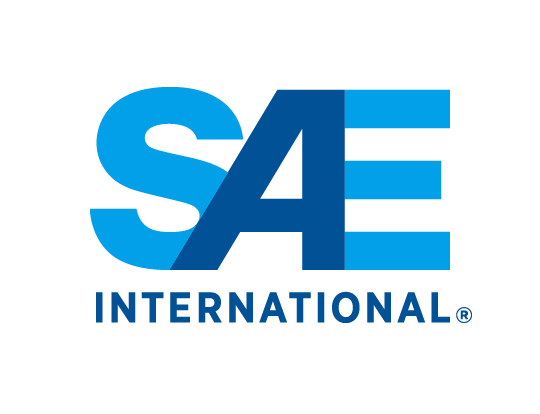 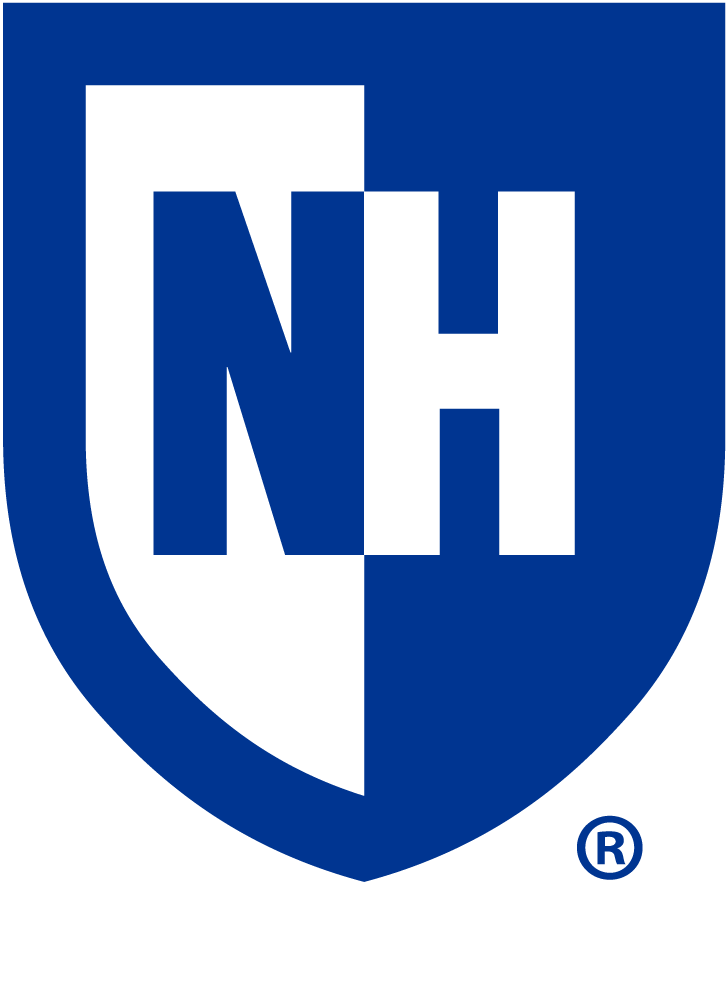 Gear Ratios
AWD System
Components
Front and rear Polaris differentials
Sprocket and chain reduction for further gear reduction
Background and Objectives
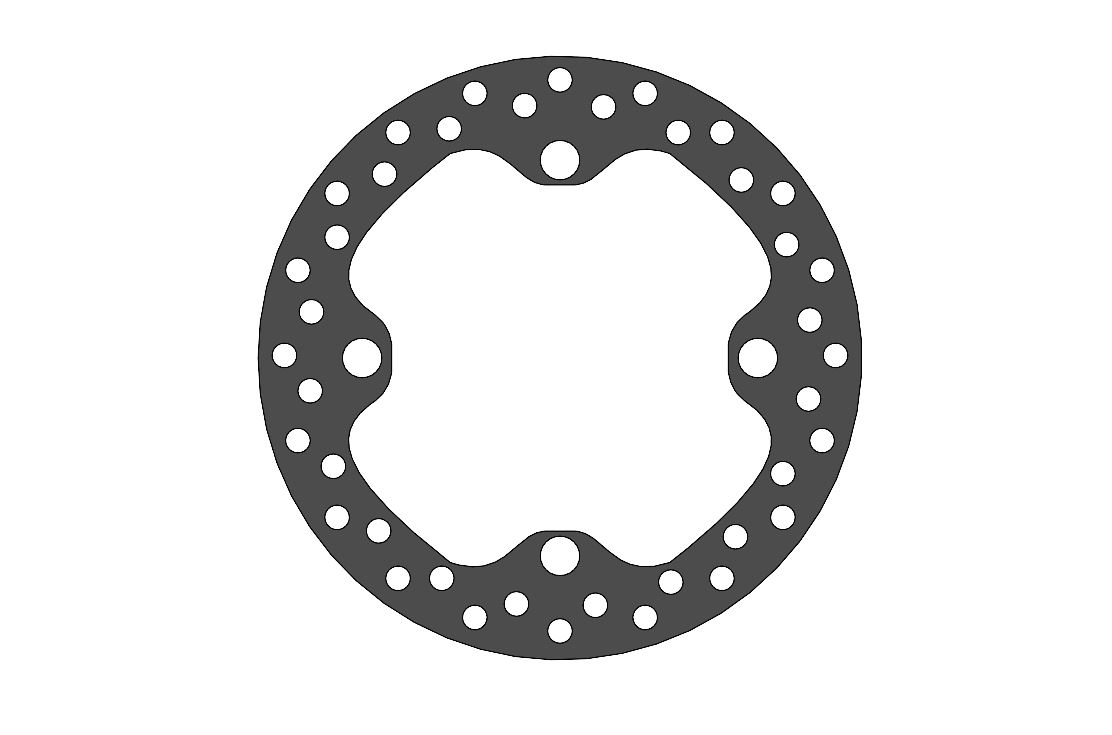 Primary Objective: To design and fabricate a prototype single seat, all terrain sporting vehicle to service the recreational market.
Front Panel Assembly
Engine Kill Switch
Master cylinders and Pedal Assembly mounting position
Steering Column Attachment
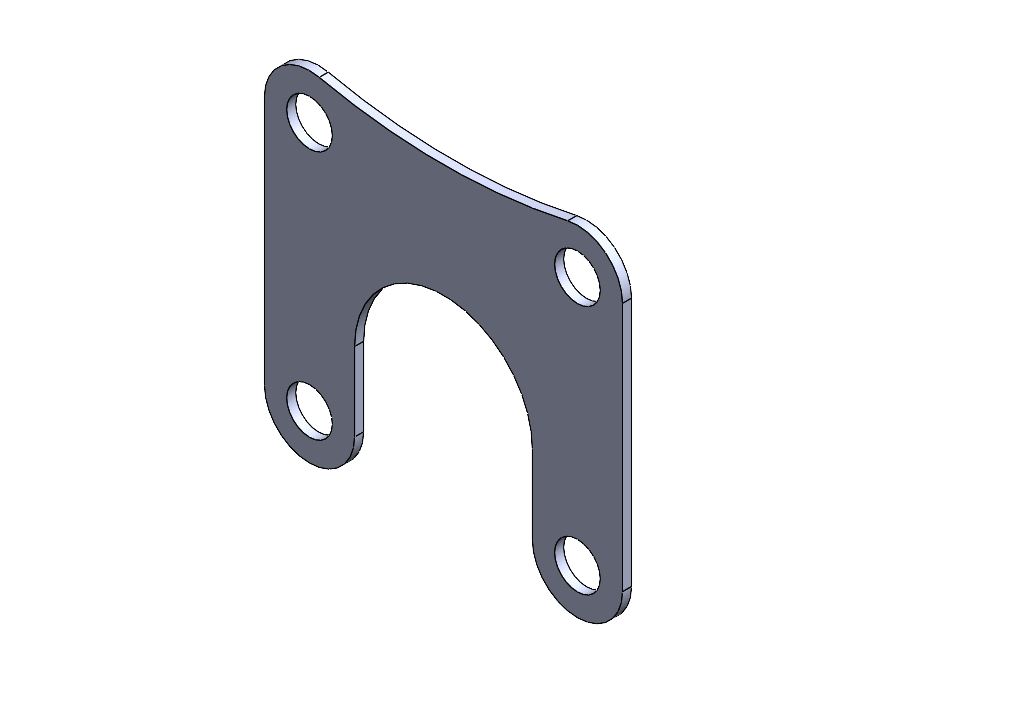 Thank You to Our Sponsors
Capabilities
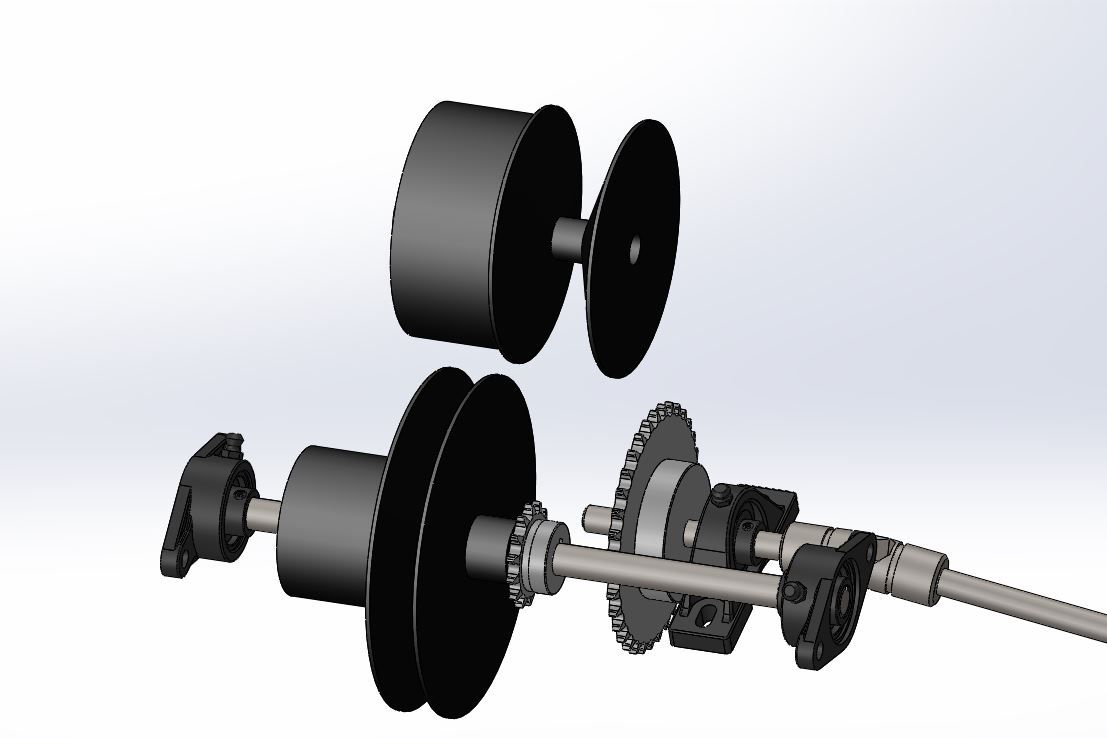 Whelen Engineering, Sparton Technology, UNH Parents Association, & Watts Water Technology.
‘On the fly’ all wheel drive activation
Quick chain reduction sprocket swapping
Special thanks is owed to Kelly Danforth, Scott Campbell, and Mike Locke
nnn
Frame
Suspension
Objectives: To design and fabricate a frame roll cage to house all components of the vehicle while fully protecting the driver and maximizing driver comfortability and ergonomics.
Objectives: To design and fabricate front and rear suspension members  to optimize performance with a precedence set on turning ability and obstacle handling.
Manufacturing

Used  jigs to refabricate front end of car
TAC welded members together before fully welding all members
All welding completed by TIG
Design Criteria
Frame designed using triangulation geometry to maximize strength
Designed around suspension geometry and mounting points
Multiple crash scenarios tested using solidworks finite element analysis
Front, side, bump and rollover impacts tested
Components

4130 Chromoly Tubing/ Sheet
Fox Float 3 Evol Shocks
Heim Joints 
Constant Velocity Axles
Polaris Hub Assembly
Maxxis Big Horn 2.0 Wheels
Vehicle  Characteristics/
Performance
Camber Angle of -3 degrees
Roll Center is 11.8 inches from ground
Designed for oversteer
Offset lower shock mount to allow 4WD capability
Design created using LOTUS and SolidWorks
Suspension Types
Rear  Suspension

Three Link trailing arm

Allows for superior cornering  due to lowered roll center and lateral force control
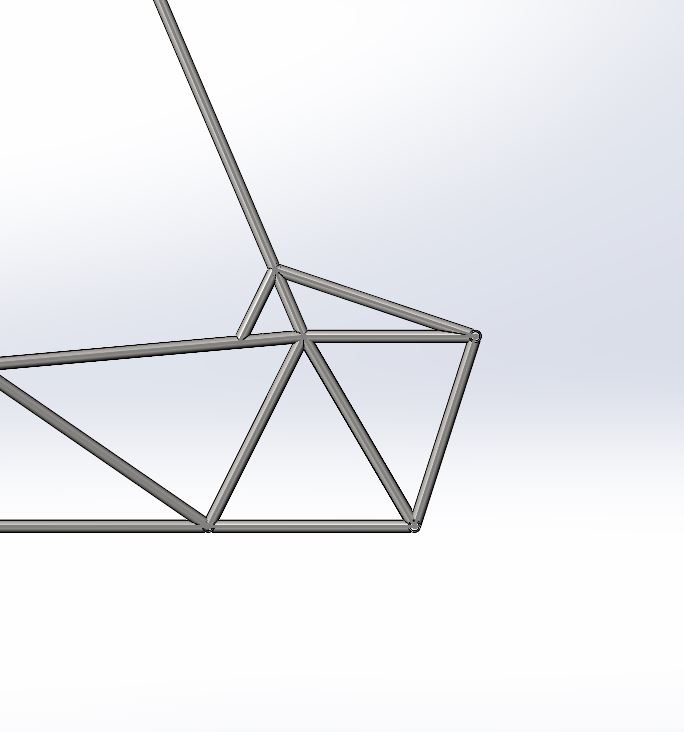 Front Suspension

Short Long Arm (SLA) suspension
Lower A-arm mounted shock
Creates Low Roll center
Customizable Design
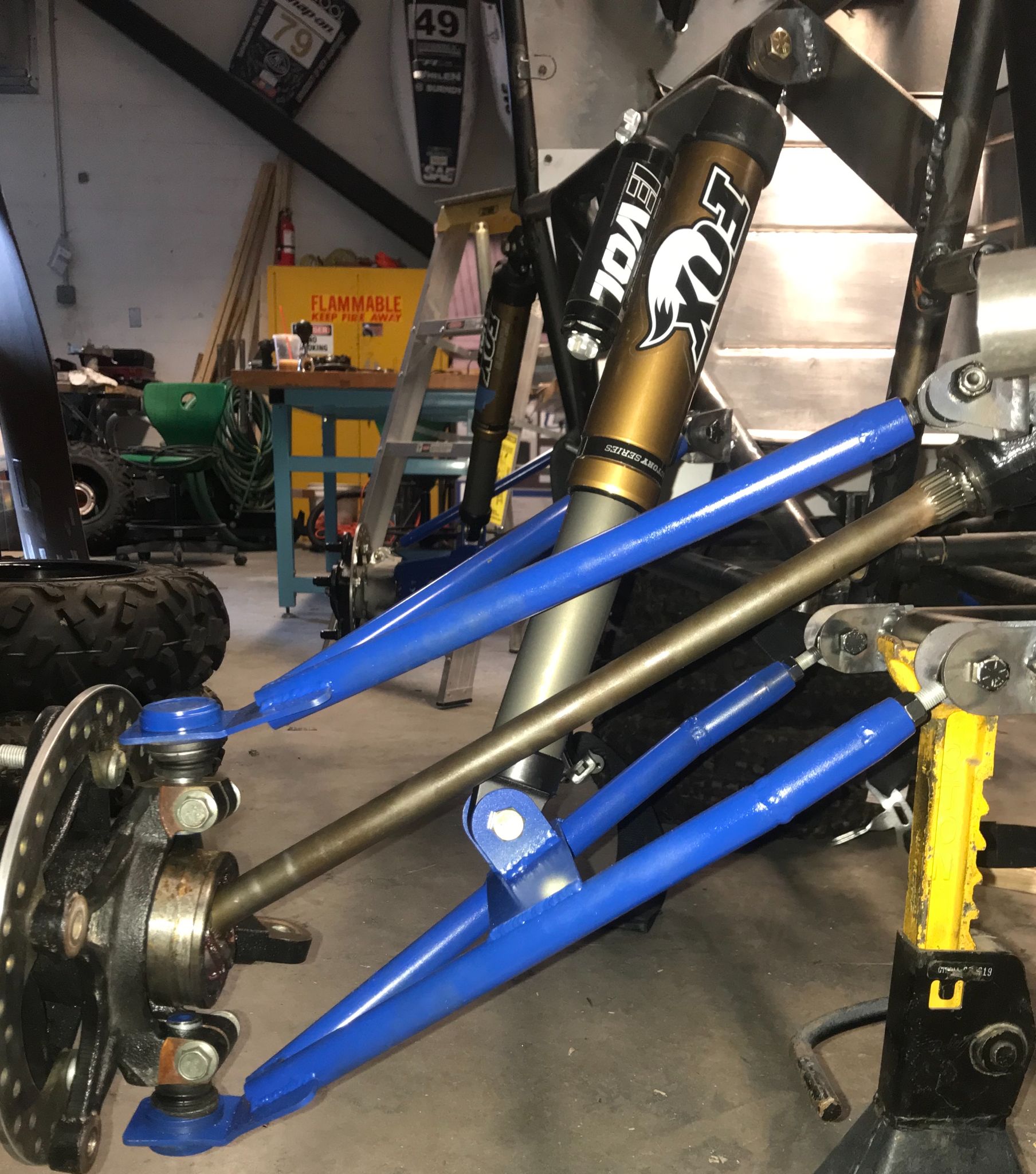 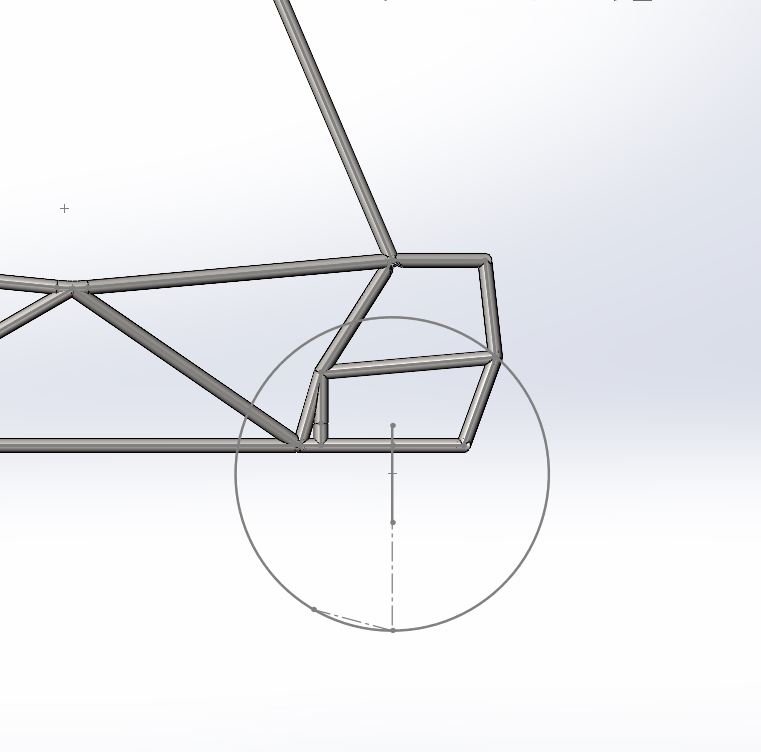 Material Selection

Selected 4130 Chromoly as frame material as compared to other low carbon steels due to its higher yield strength
Stronger material allowed for thinner walled material and reduced overall frame weight
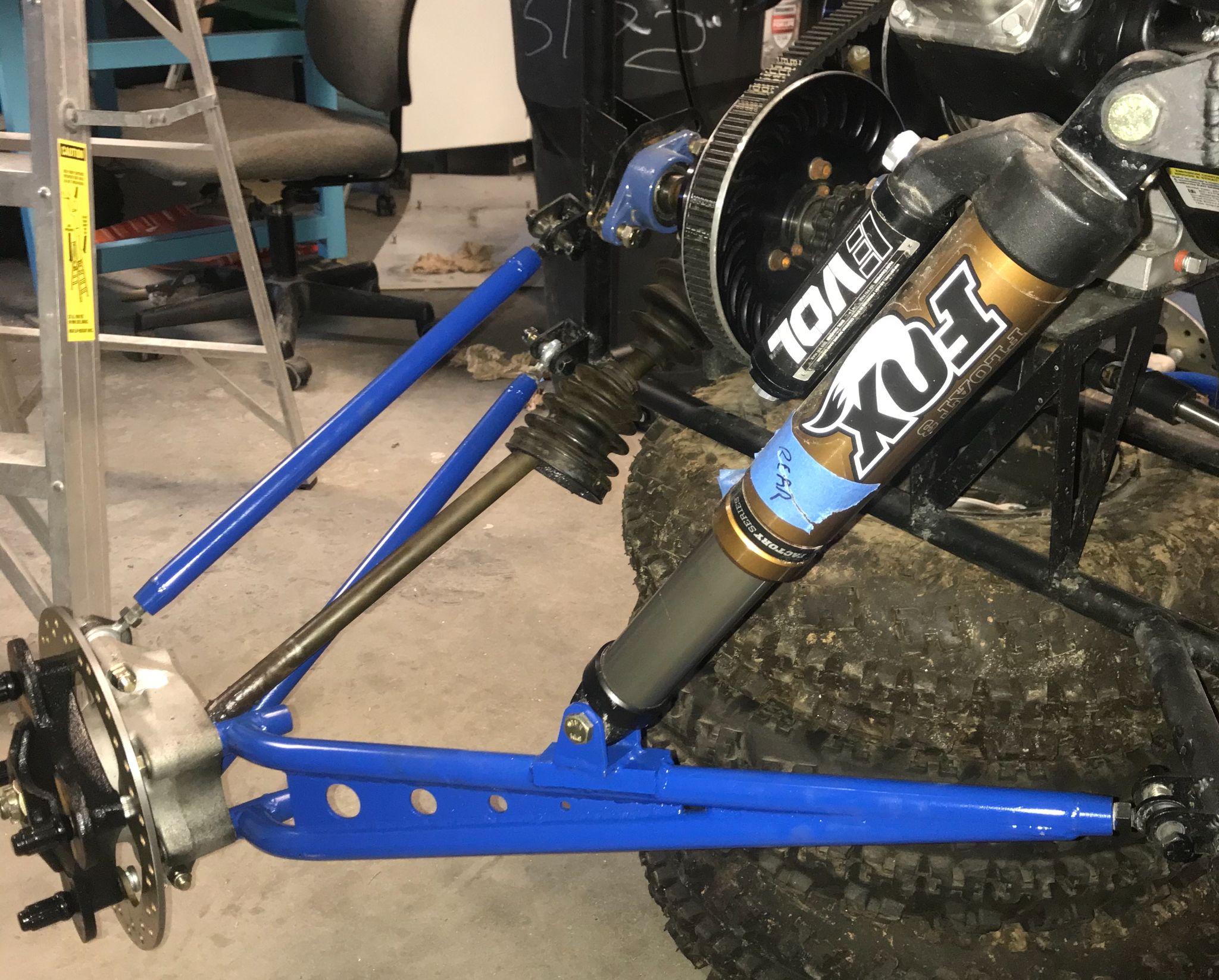